CS 440/ECE 448 Lecture 5:Probability
Mark Hasegawa-Johnson, 2/2021
All content CC-BY-4.0 unless otherwise noted
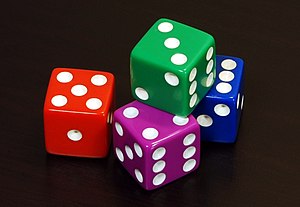 CC-BY-3.0 Image by Diacritica, 2010
https://commons.wikimedia.org/wiki/File:6sided_dice.jpg
Outline
Motivation: Why use probability?
The axioms of probability
Random variables
Conditional probability
Mutually exclusive vs. Independent vs. Conditionally Independent
Why use probability?
Stochastic environment: outcome of an action might be truly random.
Multi-agent environment: 
If  other players are rational and their goals are known, then you don’t need probability; you just work out what their rational actions will be.
If other players have unknown goals, then model them as random.
Unknown environment: outcome of an action is not truly random, but you don’t know what the outcome will be.
In this case, “probability” measures your belief: P(Q|A)=the degree to which you believe that action A will produce outcome Q.
Computational complexity:
Instead of searching 1b paths using A*, you could randomly choose 1k paths to try, and then choose the best of those.
Why NOT use probability?
Multi-agent environment: 
Maybe it’s better to find out what the other players really want? 
Unknown environment: 
Maybe it’s better to learn the rules of the game?
Computational complexity:
Maybe it’s better to do a complete search, instead of just a partial search?

Notice: these are quantitative questions.  “Better” requires some metric: how much better, and with what probability?
What is probability?
Latin probabilis = probable, commendable, believable, from probare = to test something
If tested, it will (probably) turn out to be true
Outline
Motivation: Why use probability?
The axioms of probability
Random variables
Conditional probability
Mutually exclusive vs. Independent vs. Conditionally Independent
The axioms of probability
The axioms of probability
Axiom 3: probability measures behave like set measures.
A
B
Example
Outline
Motivation: Why use probability?
The axioms of probability
Random variables
Conditional probability
Mutually exclusive vs. Independent vs. Conditionally Independent
Random variables
A random variable is a function that maps from the outcomes of an experiment to a set of values
Example: throw four dice, all different colors.  X = number of pips showing on the green die.
Then run the experiment…
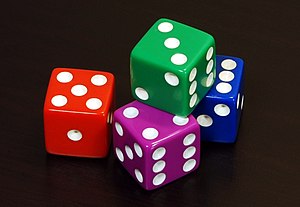 In this particular outcome, X=3.
In some other outcome, X would have taken a different value.
Abuse of Notation: Events and Binary Random Variables
There’s one confusing thing.  A capital letter might be either an event (A=“it will rain tomorrow”), or a random variable (X=“number of pips showing”).
P(A) is a number, but P(X) is a table.
You have to pay attention to whether the capital letter is an event, or a random variable.
Outline
Motivation: Why use probability?
The axioms of probability
Random variables
Conditional probability
Mutually exclusive vs. Independent vs. Conditionally Independent
Joint and Conditional probabilities: definitions
Joint probabilities are usually given in the problem statement
A
B
Conditioning events change our knowledge!For example, given that A is true…
Most of the events in this rectangle are no longer possible!
A
A
B
Only the events inside this circle are now possible.
Conditioning events change our knowledge!For example, given that A is true…
A
Joint and Conditional distributions of random variables
Joint and Conditional distributions of random variables
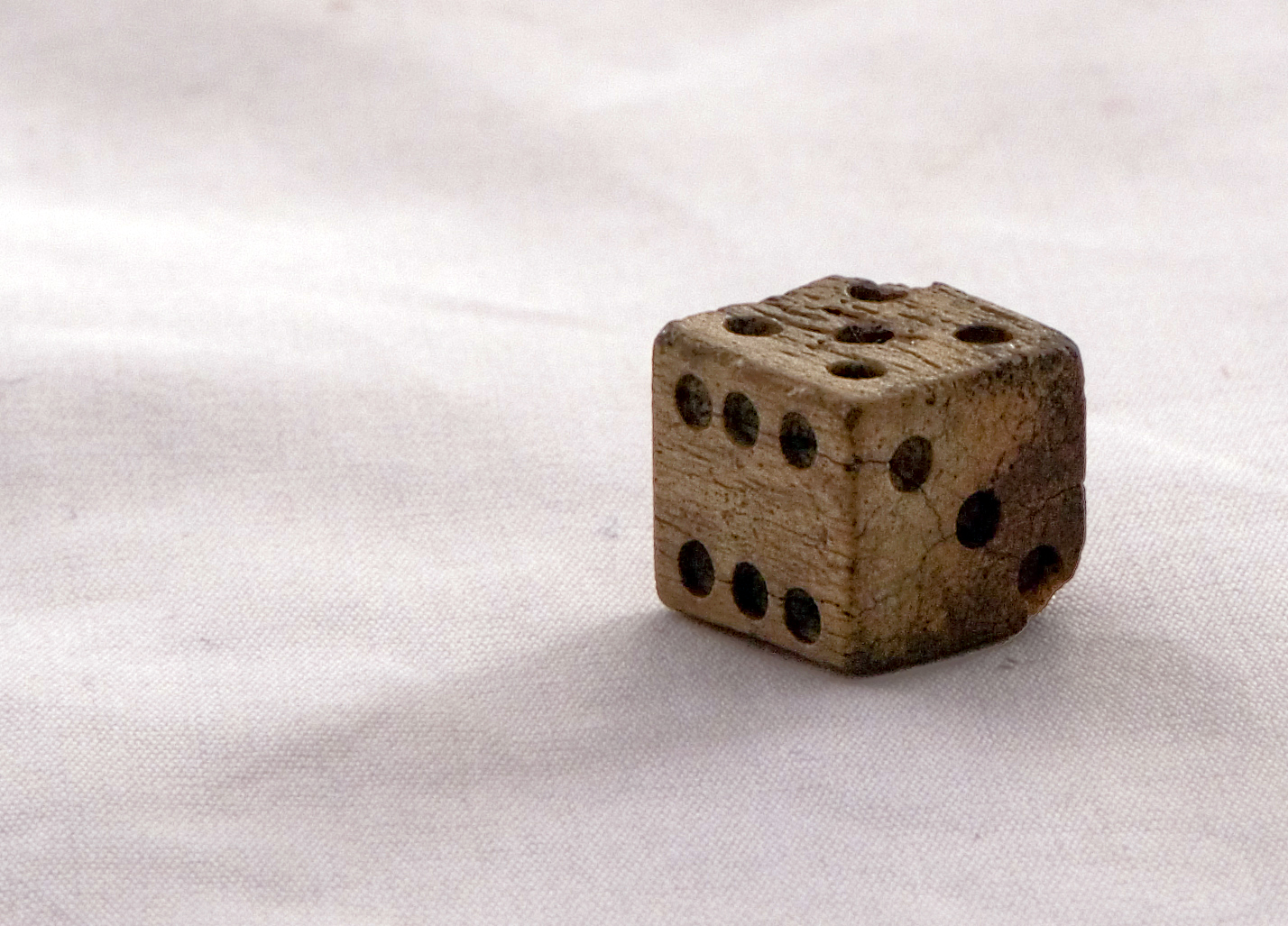 Bone die found at Cantonment Clinch.  CC-BY-3.0, Colby Kirk, 2007.
Joint and Conditional distributions of random variables
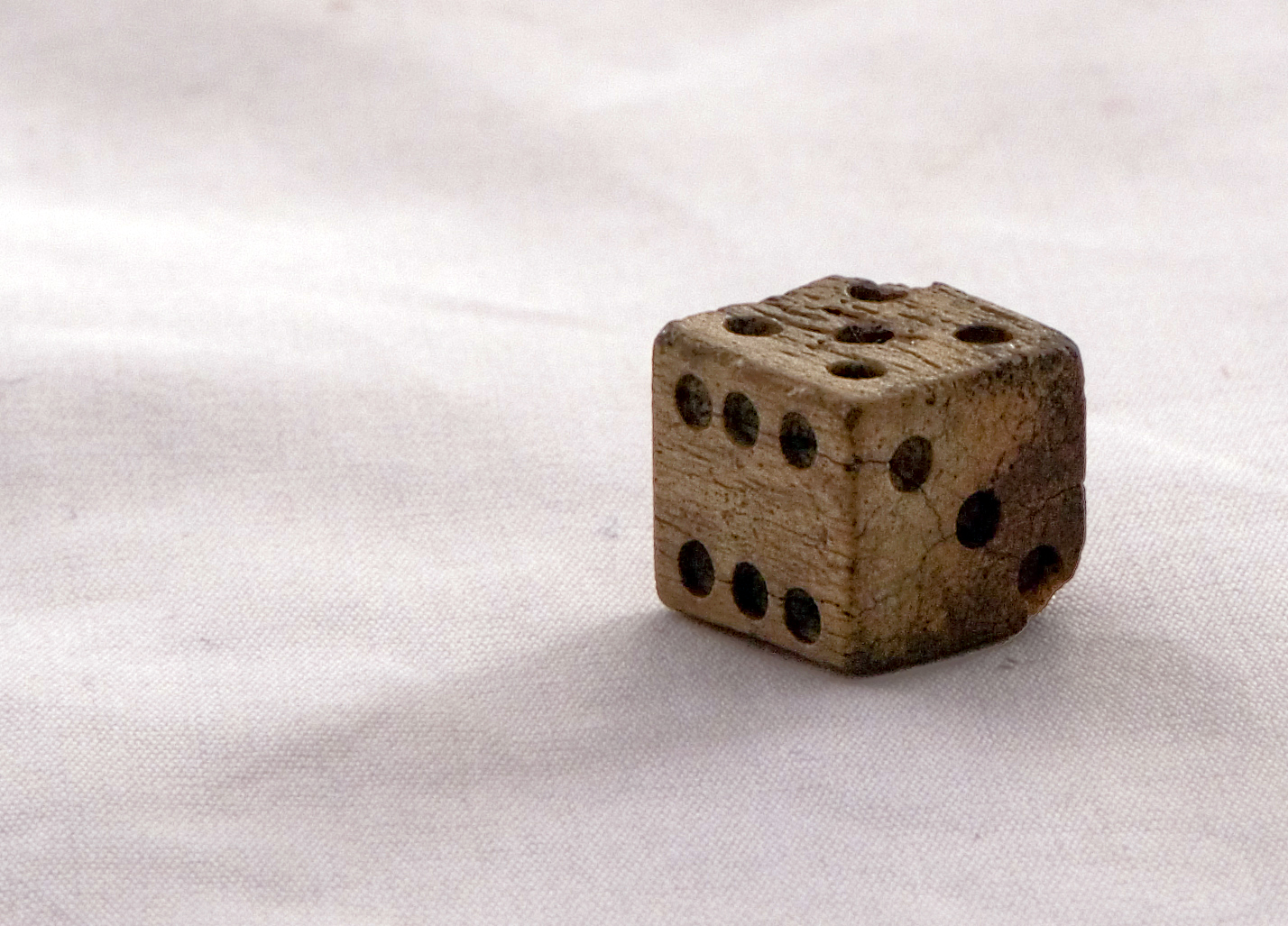 Bone die found at Cantonment Clinch.  CC-BY-3.0, Colby Kirk, 2007.
Normalization trick
If you’re given the joint probability distribution and want to find the conditional distribution, just renormalize so that each row sums to 1.
Outline
Motivation: Why use probability?
The axioms of probability
Random variables
Conditional probability
Mutually exclusive vs. Independent vs. Conditionally Independent
Mutually exclusive events
A
B
Independent events
A
B
Independent events: A more useful definition
A
B
Independent vs. Mutually Exclusive
Conditionally independent events
C
A
B
Conditionally independent events
C
A
B
Conditionally independent events
C
Independence ≠ Conditional Independence
Cavity= the patient has a cavity
Toothache= patient has a toothache
Catch= dentist’s probe catches on something in the mouth
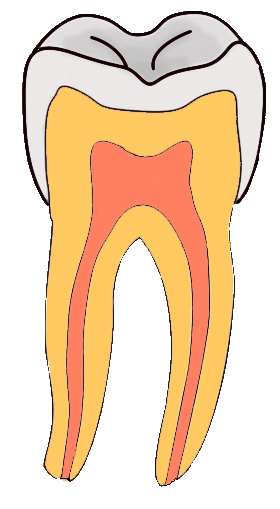 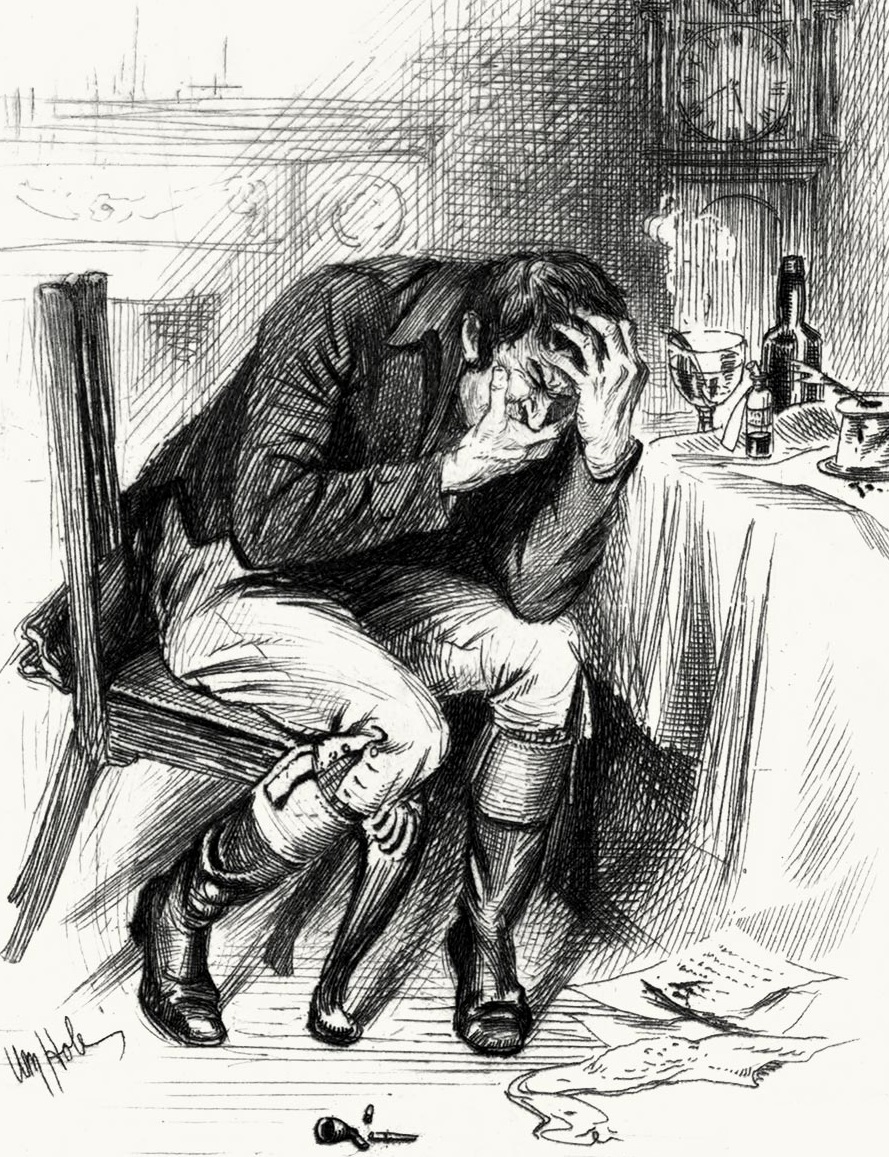 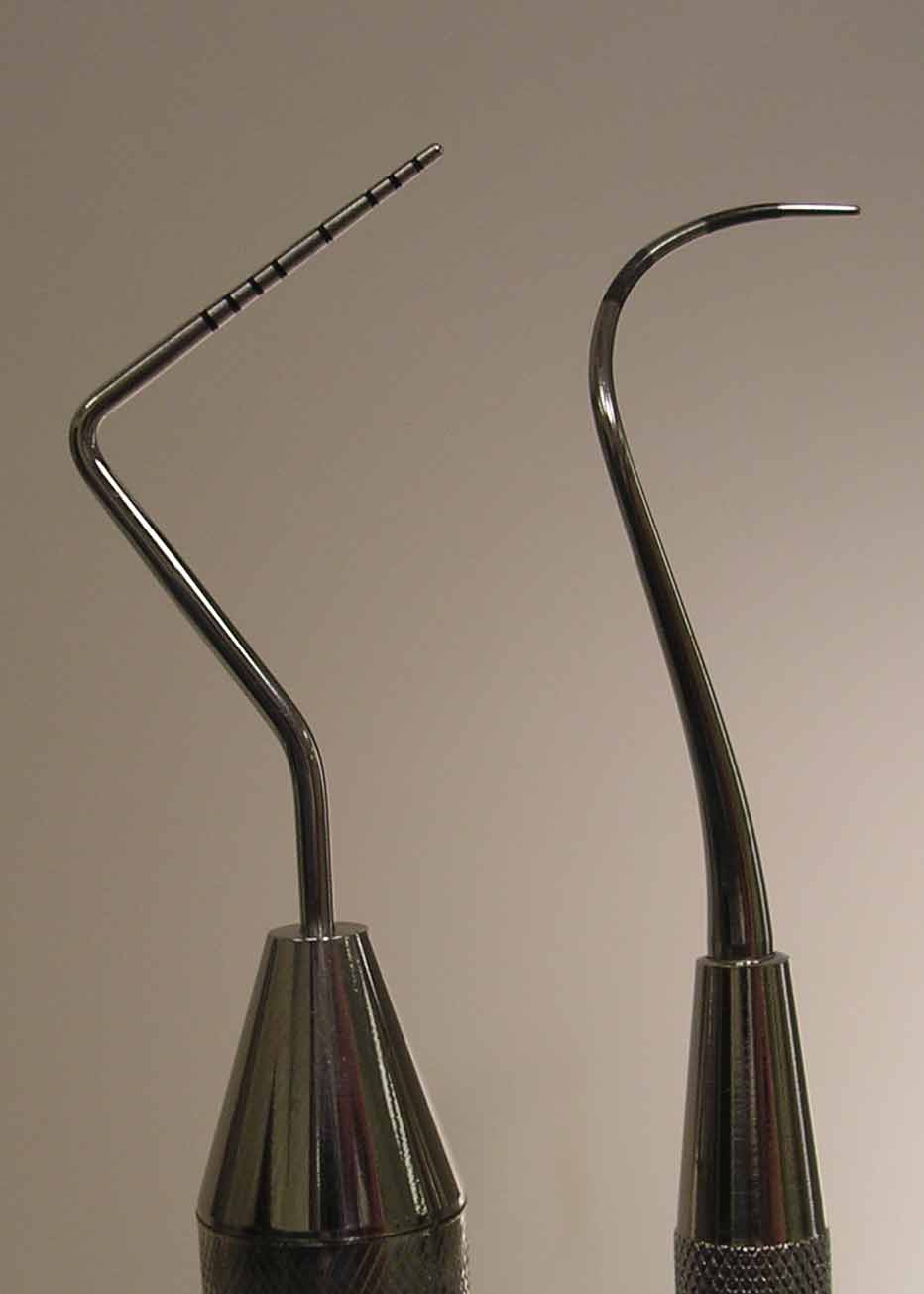 By Aduran, CC-SA 3.0
By William Brassey Hole(Died:1917)
By Dozenist, CC-SA 3.0
These Events are not Independent
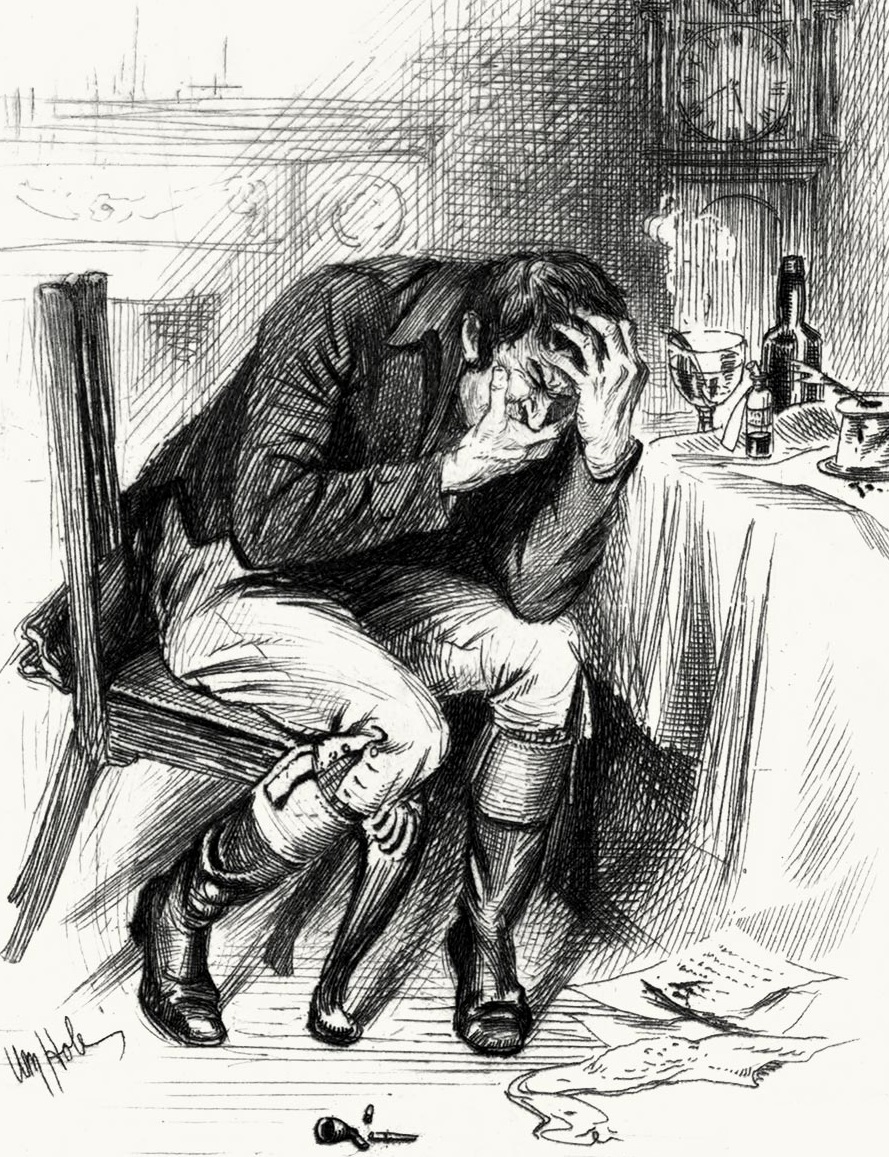 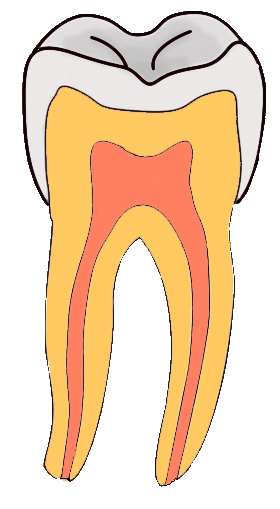 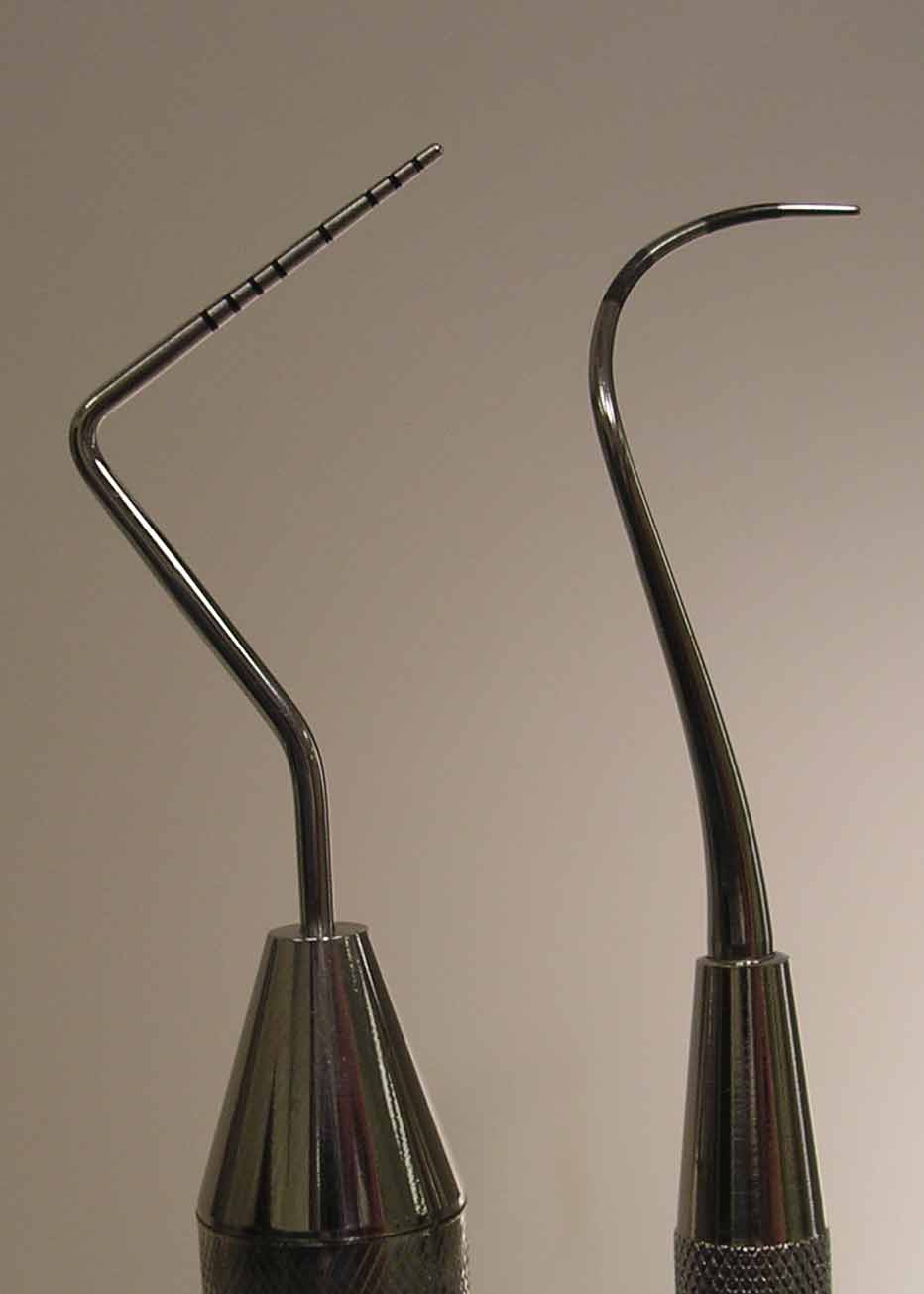 …but they are Conditionally Independent
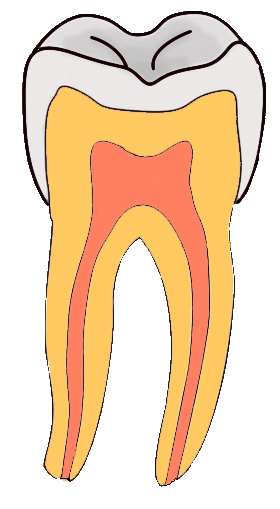 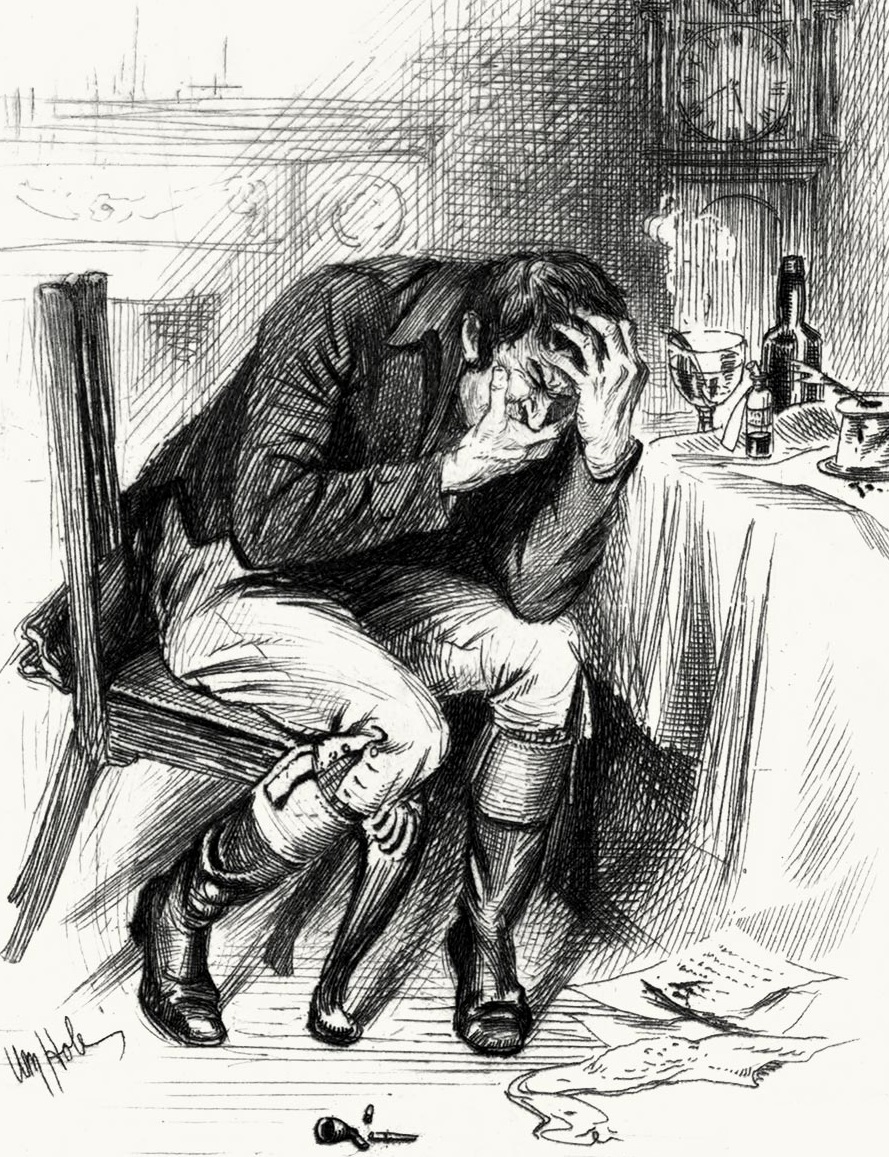 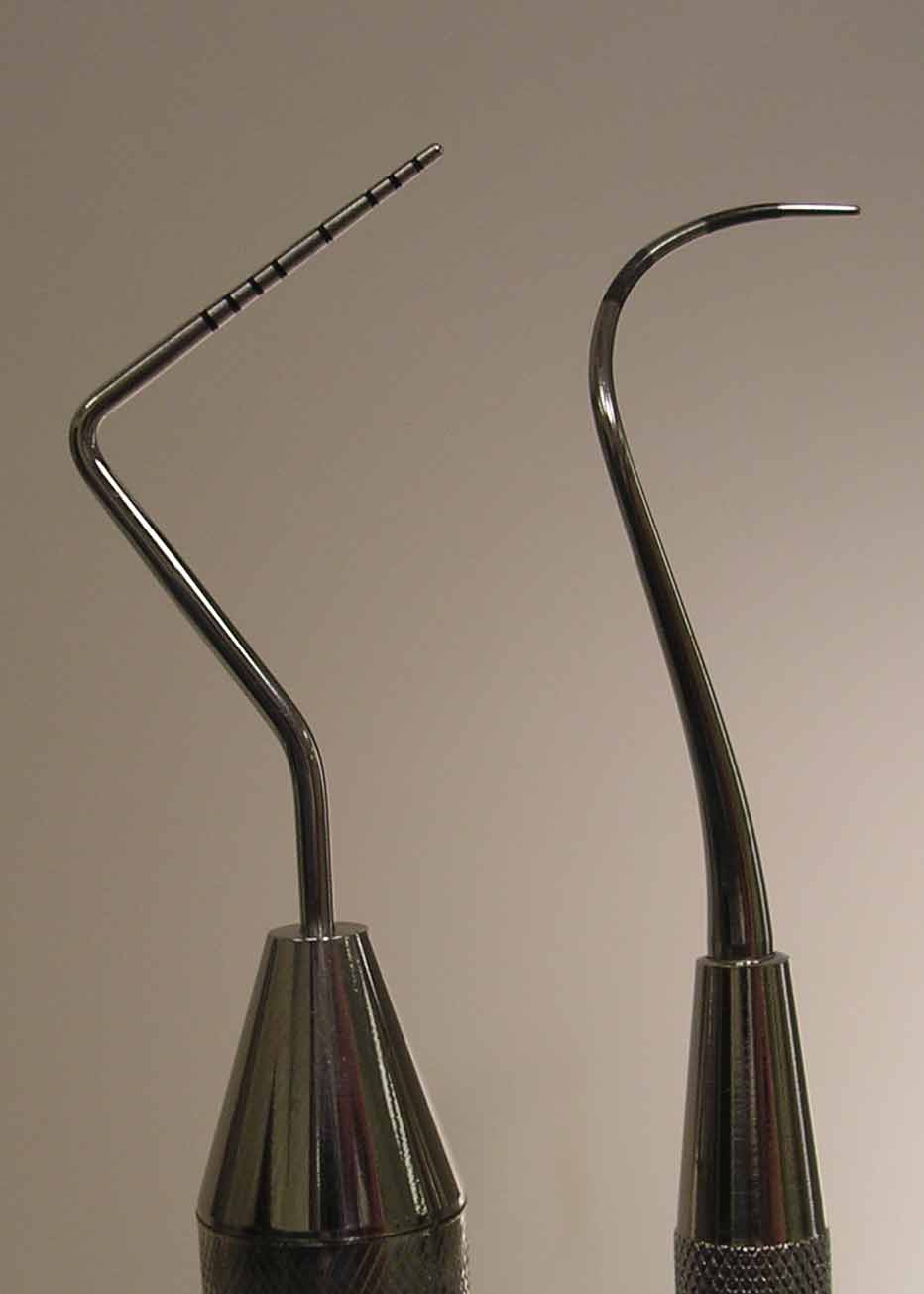 Dependent
Dependent
Conditionally Dependent given knowledge of Cavity
…but they are Conditionally Independent
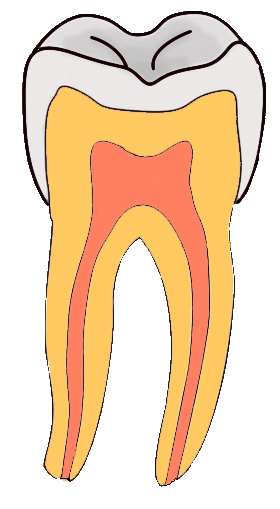 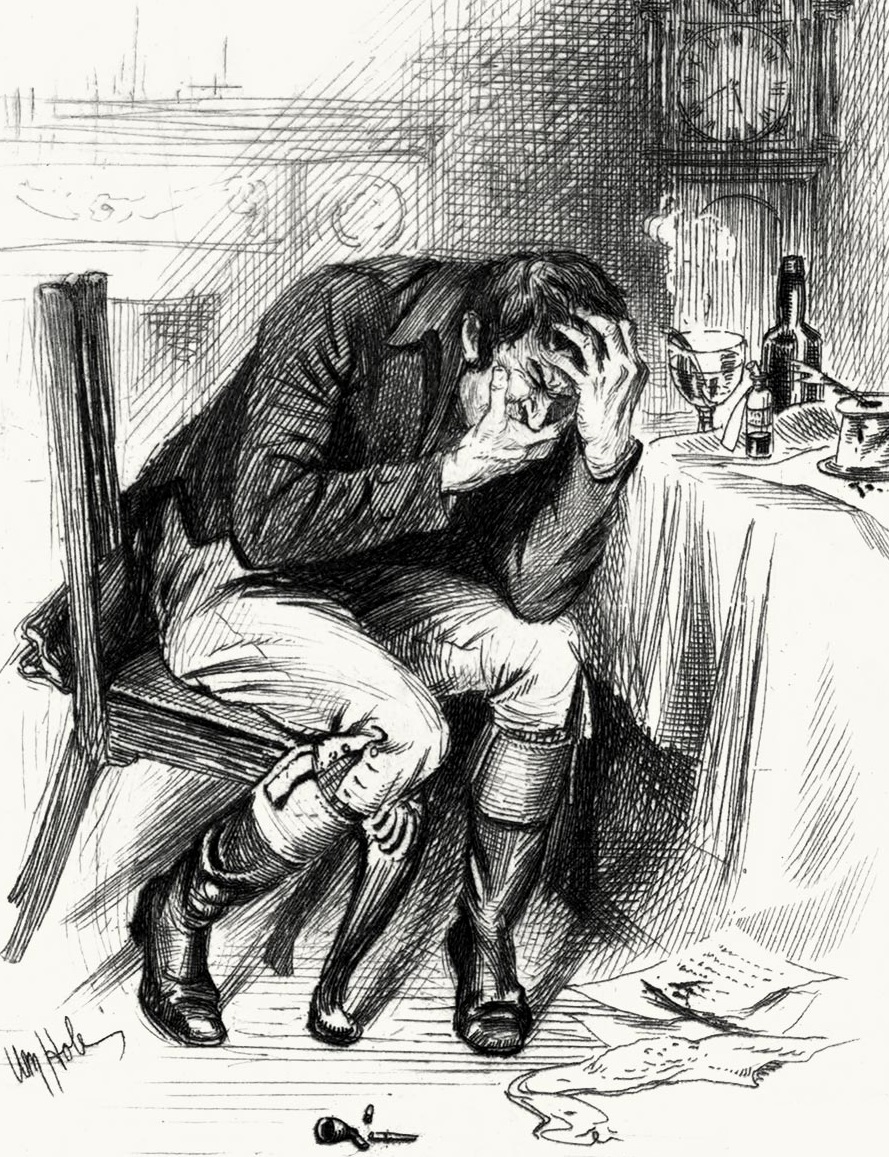 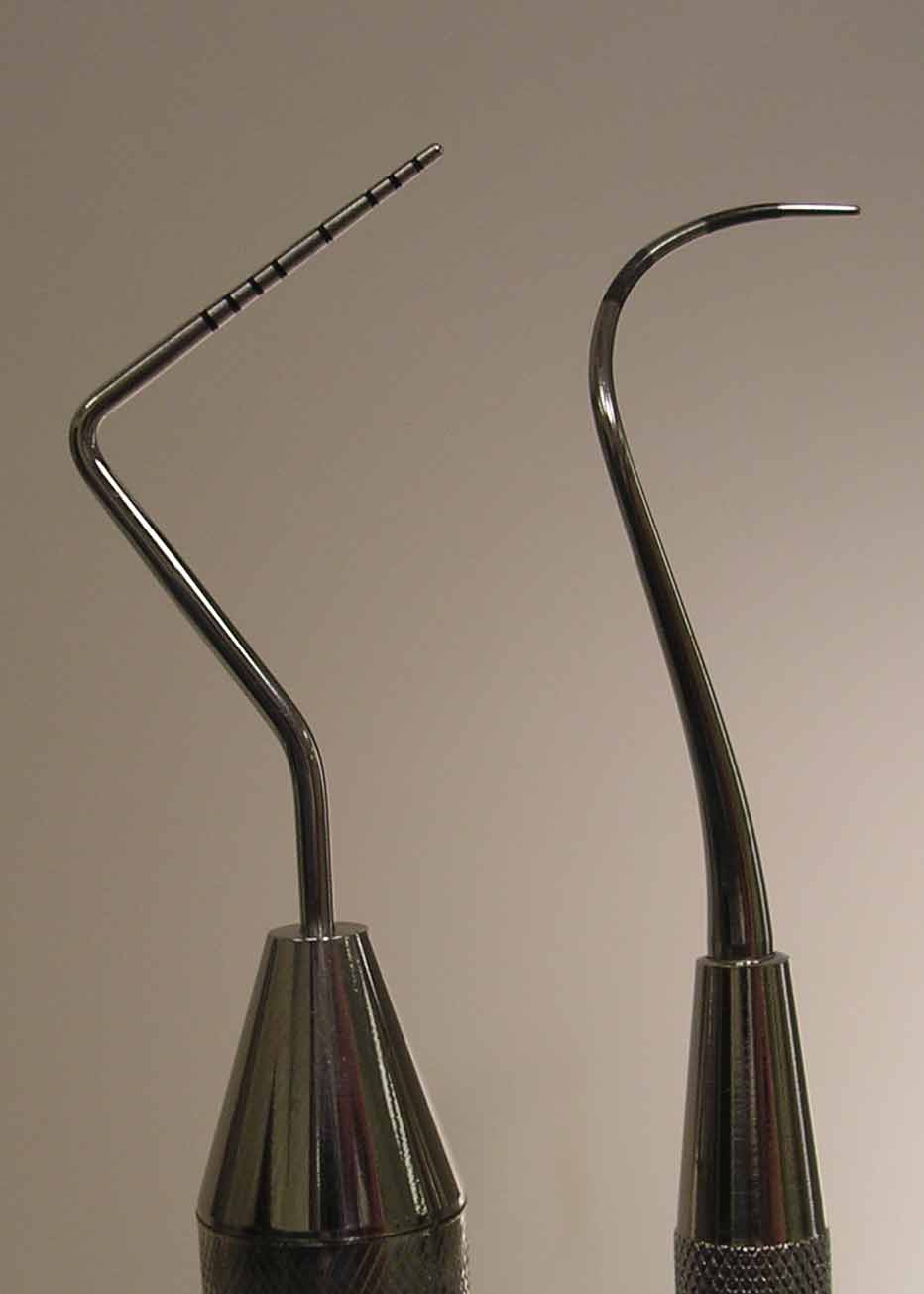 Dependent
Dependent
Conditionally Dependent given knowledge of Cavity
Summary
C-:
A-:
:-B